PRIMR IACUC Meeting, Denver, CO Session C16, A Dialogue with the VAApril 3, 2014, 11:15-12:30 PM Mountain Time
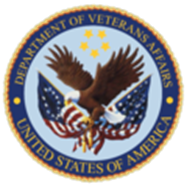 To join the Conference Call, 
dial 1-800-767-1750, then press 63479 and the pound (#) key
Please place your phone on mute
…thanks!
1
For Conference Call Participants
To submit questions for the speakers or for discussion (before or during the session), please email to Alice Huang (alice.huang@va.gov) or Mike Fallon (michael.fallon@va.gov ).  To help us identify your questions, please use something like “PRIM&R VA session question” or “PRIM&R VA session comment” for your subject line.
2
Agenda
Adoption of ACORP Version 4- 2/1/14
National lab animal food and bedding contracts
Edstrom CRADA to develop VA-compliant committee management software 
Common problems with ACORP reviews- Dr. Richerson
Not just the usual protocol- activities involving animals when animals are not the research subjects- Dr. Huang
ORO Update- Dr. Harper
Q&A and Discussion
3
National Lab Animal Food and Bedding Contracts
Purpose- provide a ready method of ordering common food and bedding products off of approved national contracts
Will not force any particular product on any program- just make it easier to order and get good pricing
Mike Walsh at Nashville is the lead, Mike Fallon assisting 
Market research almost done, SOW being prepared
Award- 2014
4
Future Contract Efforts?
Caging
Bedding dump stations
Cage/rack washers
Nestlet/enrichment products
Others?
5
Edstrom (QuestX) CRADA
Agreement between ORD and Edstrom/QuestX to develop VA-compliant committee management software
VA Principals SMEs on CRADA- Tony Laracuente, Alice Huang, Mike Fallon (Atlanta), Theresa Straut (ORD cIRB), others over time
 Edstrom Principals- Ralph Henderer (VP), Colette Tommerson (President)  
Management of CRADA activities- Chuck Buehler
VA IACUC test sites- San Francisco, Milwaukee, Atlanta
6
CRADA
Goal- develop VA-compliant IACUC management software, along with animal facility management capabilities (SmartLab)
Edstrom IACUC management software will be adopted in 2014 by Duke University and several large European institutions
Thereafter- move to VA IRB, cIRB, SRS, IBC, R&D Committee development
Training downloads into records- CITI, AALAS LL, possibly TMS
Personnel management for research administrators
Timeline- speculative, but aggressive
7
Ultimate Goal- Open Contract Competition
Contract for committee management services for all interested stations in large contract funded by ORD
Software hosted off VA network for better access, using SAAS (software as a service) model
Stations will choose which committees they want supported in the software (committees as "plug-in" modules)
Online form completion for PI, online review tools for committee members, agenda and minutes preparation 
Open contract competition will determine which vendor is selected
8